12 Disruptive Church Trends to Watch in 2022
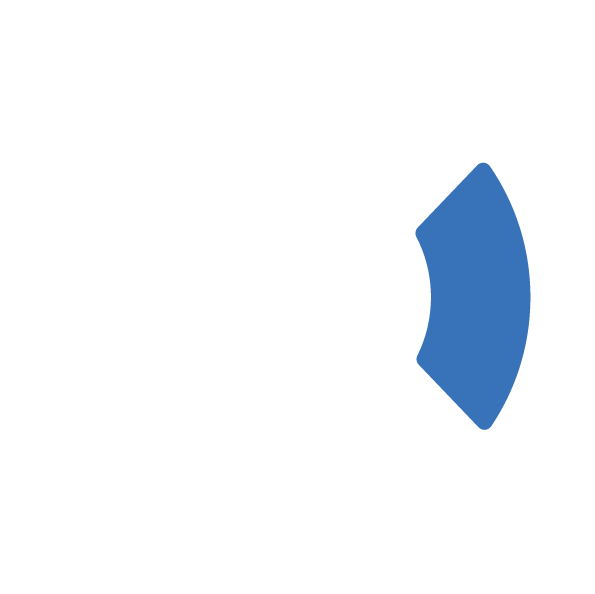 THE LEADER’S CIRCLE
1. The Demise of the Old Model of ChurchIn the future church, leaders who are willing to change their methods will amplify their mission. Leaders who don’t, won’t.
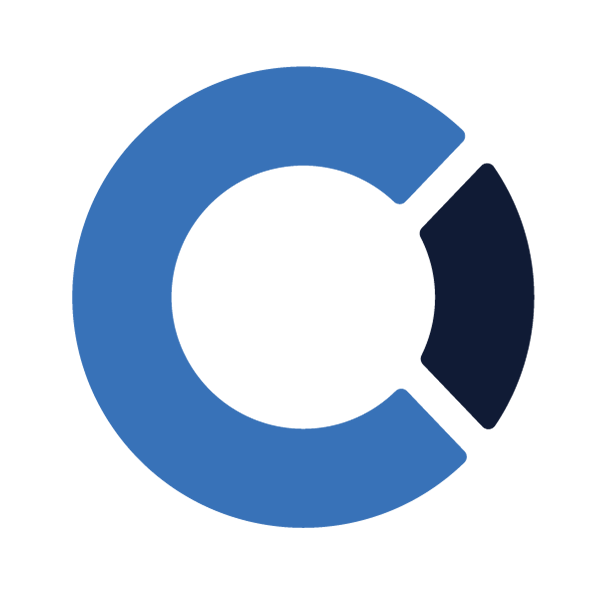 THE LEADER’S CIRCLE
2. Growing Churches Will Innovate Beyond Weekend Services 
Focusing all your efforts on one hour on Sunday ignores the other 167 hours in a week.
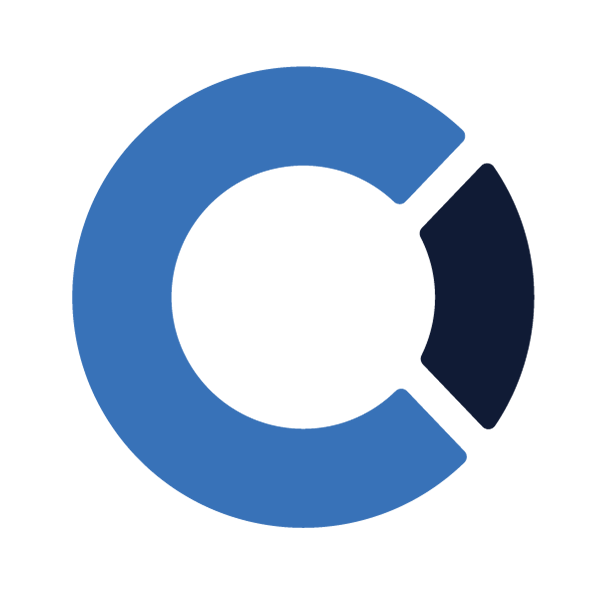 THE LEADER’S CIRCLE
3. The Vision for the Future Will Become Clearer

In 2022, at least among a small group of church leaders, the vision for the future church will become louder than the lethargy of the present or the anger of the dissenters. And they’ll start growing. They will experiment.
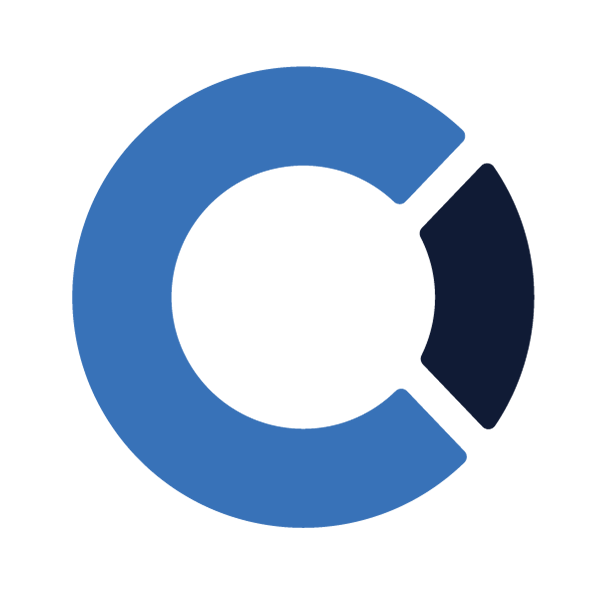 THE LEADER’S CIRCLE
4. Attendance Will Normalize (And You’ll Have a New Church)
You’ll settle into the reality that for better or worse, this is your church. These are the people you will build the future with.
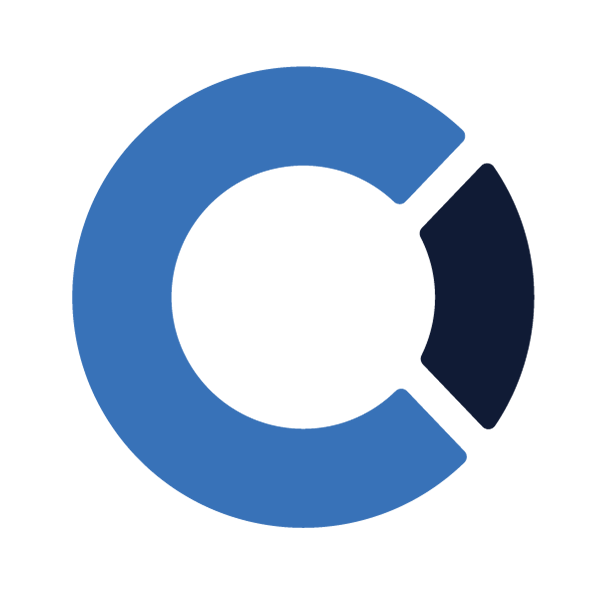 THE LEADER’S CIRCLE
5. Hybrid Church Will Simply Become ChurchHosting church online and in-person is now how you do church, especially if you want to reach the next generation.
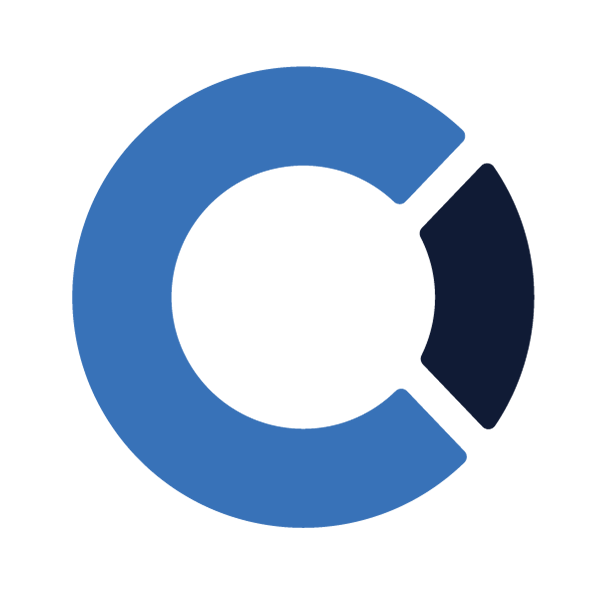 THE LEADER’S CIRCLE
6. In-Person Will Become More PersonalThe goal is not to have a church where everyone knows everybody (that doesn’t scale). The point is to have a church where everyone is known and is connected.
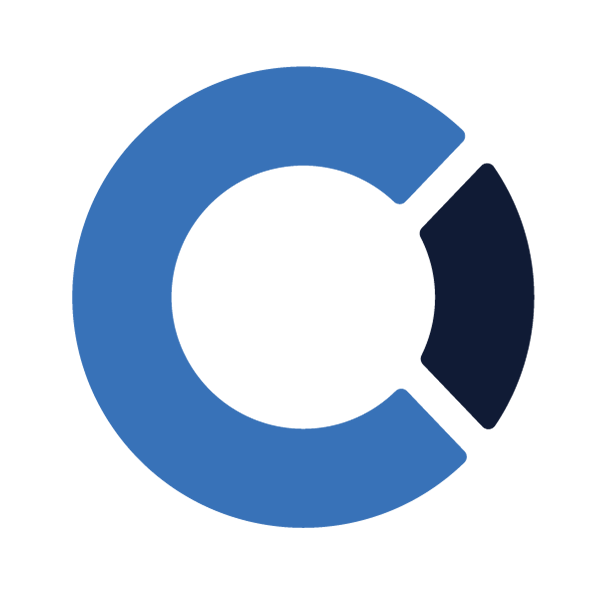 THE LEADER’S CIRCLE
7. Information Will Move Online and Transformation Will Move to In Person
Churches that are growing are focusing more and more on creating experiences that engage more than just the head on a Sunday…but also engage the heart and relationship.
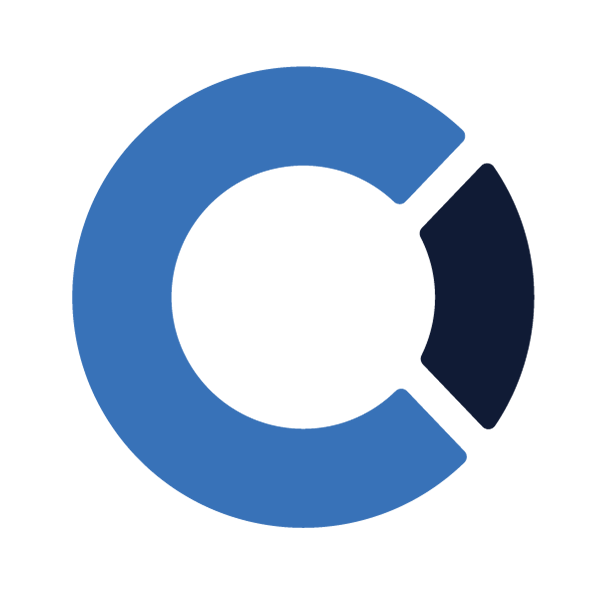 THE LEADER’S CIRCLE
8. Location-Independent Church Members Will Increase
You’ll settle into the reality that for better or worse, this is your church. These are the people you will build the future with.
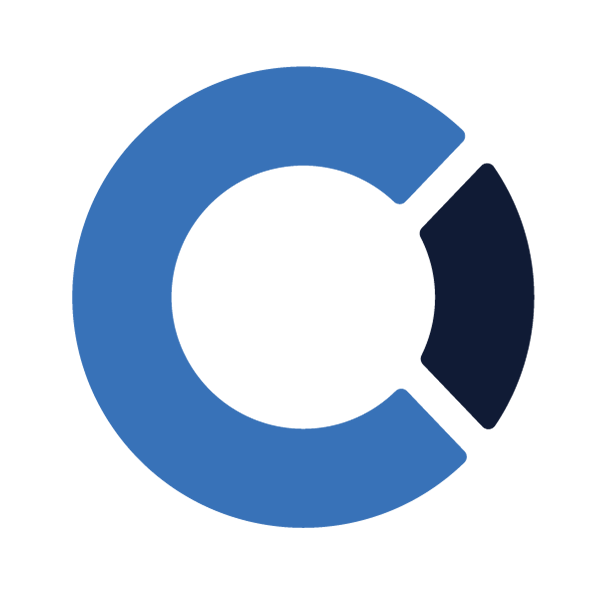 THE LEADER’S CIRCLE
9. Pastors Will Sense A Diminished Authority
No matter how loudly or softly you speak, people won’t listen because of the position, title, or office you hold.
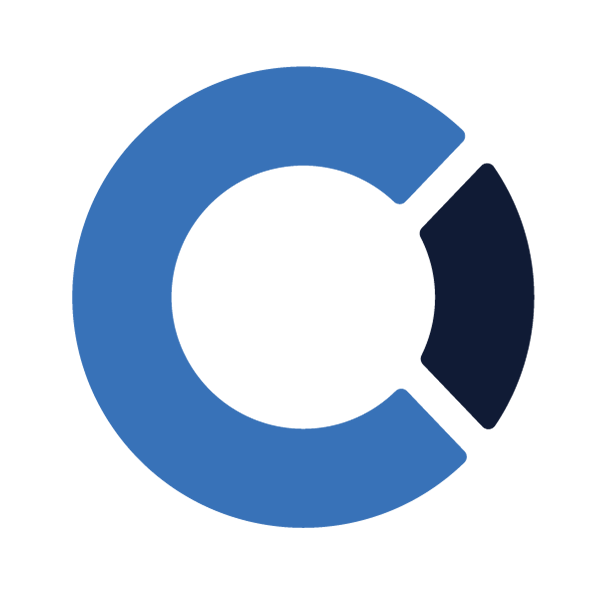 THE LEADER’S CIRCLE
10. The Brain Drain Will Become Acute
The future church will require not just leaders with great hearts, but also leaders with great minds.
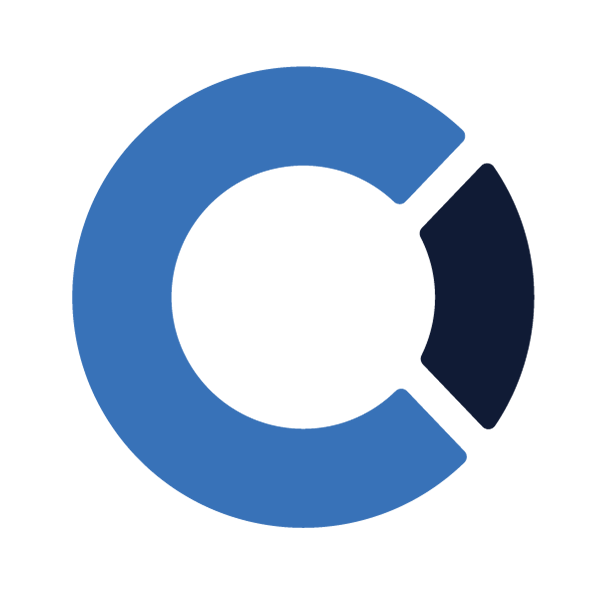 THE LEADER’S CIRCLE
11. The Exit of Uninvested Investors (A Drop in Giving)
What you might see this year is a ramping up of new people who start to give while uninvested investors disappear entirely.
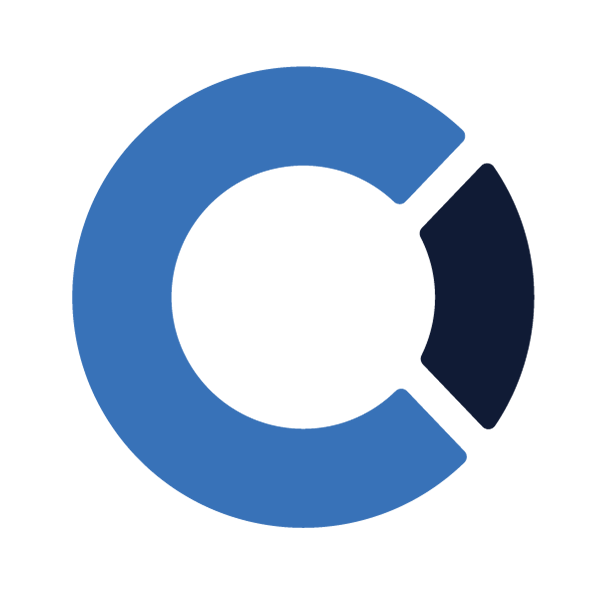 THE LEADER’S CIRCLE
12. Less Predictability
Agile leaders and organizations that love to experiment and innovate, though, can thrive in an unstable world.
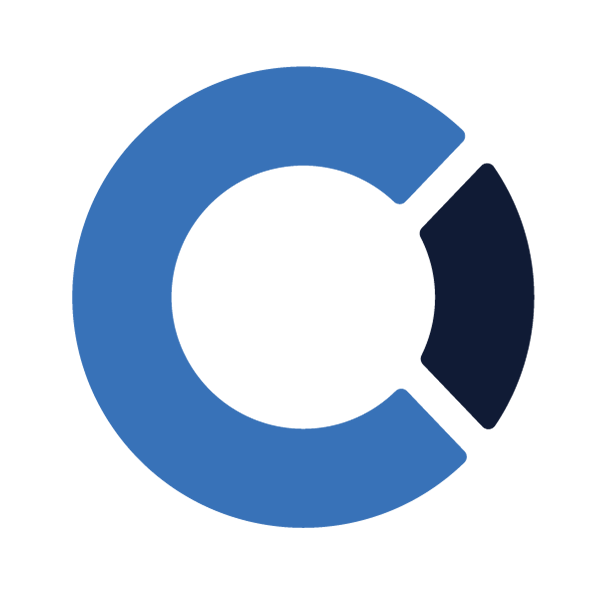 THE LEADER’S CIRCLE